Customer Service | Boost field efficiency
Copilot for Service (includes Copilot for Microsoft 365)
Get started
CSAT
Service quality
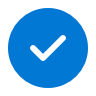 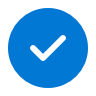 Value benefit
KPIs impacted
Cost savings
Employee experience
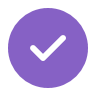 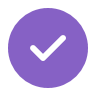 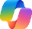 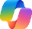 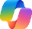 Copilot
+Copilot for Service
Copilot
+Copilot for Service
Copilot
1. Review customer request
2. Start a new work order
3. Match a technician
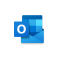 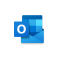 Copilot in Outlook
Copilot in Outlook
Use Copilot1 to summarize the customer request, products involved, past interactions, historical resolution data, and specific needs the customer may have all in a single interface.
Copilot1 can tie directly to your CRM to begin drafting a work order based on the customer request.
Copilot1 pulls key requirements to help match a technician based on issue complexity and agent availability.
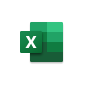 Copilot in Excel
+Copilot for Service
Summarize all the emails and Teams chats in the past month from customer highlighting the primary asks and any previous issues.
Easily populate a work order with the existing customer information.
Identify the best technician given the customer’s specific needs and location.
6. Continuous monitoring
5. Send customer survey
4. Confirm the schedule
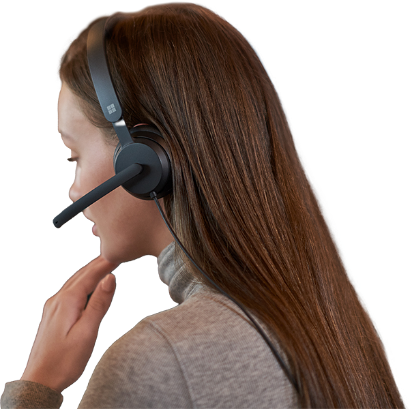 Use Copilot in Excel to rapidly analyze data related to field service activity such as number of customer visits and total route times.
At the completion of service, use Copilot in Outlook to quickly update the feedback survey request and send it to the customer.
Once the workorder has been submitted with an ideal field technician, use Copilot in Outlook to confirm the schedule with the customer.
Stay on top of trends by analyzing field success metrics and identify any trends that require further investigation.
Quickly update and send the survey with specific contextual updates for the customer.
Rapidly draft an email confirming the service date and contact details.
1Access Copilot at copilot.microsoft.com, the Microsoft Copilot mobile app, or the Copilot app in Teams, and set toggle to “Work”.